مبادئ المحاسبة المالية
المحاضرة الاولى
م.م حسن سالم محسن




*  *يرجى استلام الكتاب المنهجي(مبادئ المحاسبة المالية / د. رضوان حلوه) لاعتماده كمصدر في المنهج الدراسي.
الفصل الاول 
ما هي المحاسبة ؟ 
المحاسبة: هي نظام للمعلومات يستند الى عملية تتكون من ثلاثة انشطة متتالية تختص:
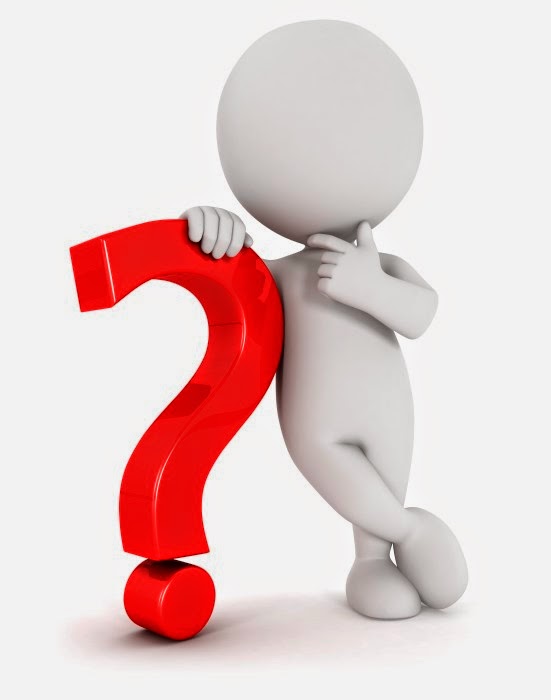 1- تحديد العمليات المالية المؤثرة في 
منظمات الاعمال: اي تحديد الاحداث
 الاقتصادية التي تؤثر على المنشاة 
حتى يتم الاعتراف بها محاسبيا 
وتسمى تلك الاحداث بالعمليات المالية 
مثلا(مبيعات السلع, تقديم خدمات, 
دفع الاجور).
2- قياسها وتسجيلها في الدفاتر المحاسبية: تسجيل وتصنيف وتلخيص تلك الاحداث الاقتصادية (العمليات  المالية) المعترف بها يتم قياسها بوحدة النقد الدينار مثلا ويتبع هذا القياس النقدي التسجيل في الدفاتر  المحاسبية.
أ- باثبات القيود اليومية في سجل محاسبي الاول (دفتر اليومية).
ب- تصنيف تلك الاحداث في حسابات متجانسة مثل حساب النقدية, حساب الرواتب , حساب الايجار. في سجل المحاسبي الثاني (دفتر الاستاذ).
ج- تلخيص تلك الحسابات من واقع دفتر الاستاذ في نهاية فترات زمنية دورية منتظمة باظهار مجاميعها وارصدتها في قائمة تسمى (ميزان المراجعة)  
3- توصيل القوائم والتقارير المالية التي تم اعدادها والمرتبطة بتلك العمليات الى المستخدمين المهتمين بالمنظمة المعنية لمساعدتهم في اتخاذ قراراتهم الاقتصادية من خلال تفسيرها وتحليلها للمستخدمين.
مما تقدم تعرف المحاسبة:- نظام للمعلومات يقوم على تحديد العمليات المالية المؤثرة في منظمات الاعمال ثم قياسها وتسجيلها في الدفاتر المحاسبية ليصار الى توصيلها للمستخدمين المهتمين بتلك العمليات المالية. 
مستخدمو المعلومات المحاسبية:- غالبا ما تسمى المحاسبة بلغة الاعمال فهي تقوم بتوصيل المعلومات المالية عن منشاة معينة الى اطراف متعددة تحتاج الى تلك المعلومات لغرض اتخاذ قرارات اقتصادية.
ويقسم المستخدمين الى مجموعتين:
1- المستخدمون الداخليون: تتضمن هذه المجموعة جميع الاطراف التي يتصل عملها بادارة انشطة المنشاة واستخدام مواردها الاقتصادية والبشرية في سبيل تحقيق الاهداف الموضوعة. فالمديرون يحتاجون الى المعلومات للتخطيط والتنظيم وادارة المنشاة وتقييم  اداء المسؤولين وينطبق ذلك على فئة المديرين بكافة مستوياتهم.وقد طور علم المحاسبة فروعا محاسبية تقدم لها المعلومات اللازمة مثل المحاسبة الادارية ومحاسبة التكاليف.
2- المستخدمون الخارجيون:توجد عدة انواع من المستخدمين الخارجيين للمعلومات المحاسبية ويمكن تقسيمهم الى نوعين :
أ- لهم مصالح مالية مباشرة:
- مستثمرون حاليون ومرتقبون.
-مقرضون حاليون ومرتقبون.
- عاملون حاليون ومرتقبون.
-النقابات العمالية.
ب- لهم مصالح مالية غير مباشرة: 
- دوائر الضريبة.
- سلطات قضائية.
- محللون ماليون .
- بورصة الاوراق المالية ووسطاء ماليون .
- مستهلكون او عملاء.
- مخططون اقتصاديون.
المحاسبة المالية تختص بقياس وتسجيل وتوصيل المعلومات المتعلقة بالمنشاة للاستخدام الخارجي.
فروع علم المحاسبة: نتيجة للتقدم التكنلوجي والنمو الاقتصادي والاجتماعي وتشابك العلاقات الدولية فقد نشات فروع متخصصة في المحاسبة اهمها:
1- المحاسبة المالية: تهتم بتسجيل العمليات المالية في الوحدات الاقتصادية لاعداد تقارير مالية بغرض تزويد ادارة المنشاه بمعلومات مالية تساعدهم في اتخاذ قرارات اقتصادية.  
 ويمكن تعريفها فرع من علم المحاسبة يتضمن اعداد ونشر القوائم المالية مثل قائمة الدخل والميزانية العمومية وقائمة التدفقات النقدية لتوصيل معلوماتها الى المستخدمين الخارجيين.
2- تدقيق الحسابات: يقوم محاسب قانوني مجاز مستقل بمراجعة الحسابات والسجلات والقوائم والتقارير المالية (مراجعة المحاسبة المالية) ليعطي راية حول صحة وعدالة القوائم المالية الصادرة عن المنشاة ومدى انسجامها مع المعايير المحاسبة الدولية حتى تكتسب ثقة المستخدمين الخارجيين لها.
3- محاسبة التكاليف: فرع من علم المحاسبة يتضمن قياس وتسجيل والتقريرعن تكلفة المنتجات  والخدمات في منظمة الاعمال  لتخفيض التكلفة لزيادة الارباح وتحقيق مركز تنافسي افضل.
4- المحاسبة الادارية: فرع من علم المحاسبة يزود المستخدمين الداخليين في المنظمة بالتقارير التكاليفية والنقدية والمالية لتلبية احتياجاتهم المعلوماتية في اعداد الموازنات التخطيطية وفي اتخاذ قراراتهم الادارية.
 5- المحاسبة الضريبية: تهتم باعداد القوائم والتقارير حسب القوانين الضريبية من اجل تحديد الدخل الخاضع للضريبة.
6- المحاسبة الحكومية: تهتم بالتحقق من مدى الالتزام بالمعايير واللوائح والتعليمات والقوانين الحكومية النافذة وتطبق في االدوائر الحكومية والمنظمات التي لا تهدف الى الربح .
7- النظم المحاسبية: يهتم بتصميم نظم محاسبية تتلائم وطبيعة انشطة الوحدات الاقتصادية ويتطلب معرفة عميقة باستخدام الحاسوب وبرامج معالجة البيانات.
ملاحظة:- مطلوب مراجعة قاموس المصطلحات صفحة 45
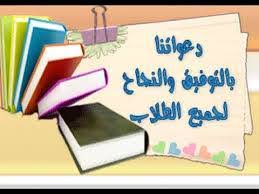